الحركة التوافقية البسيطة
المحاضرة الرابعة
الحركة التوافقية البسيطة
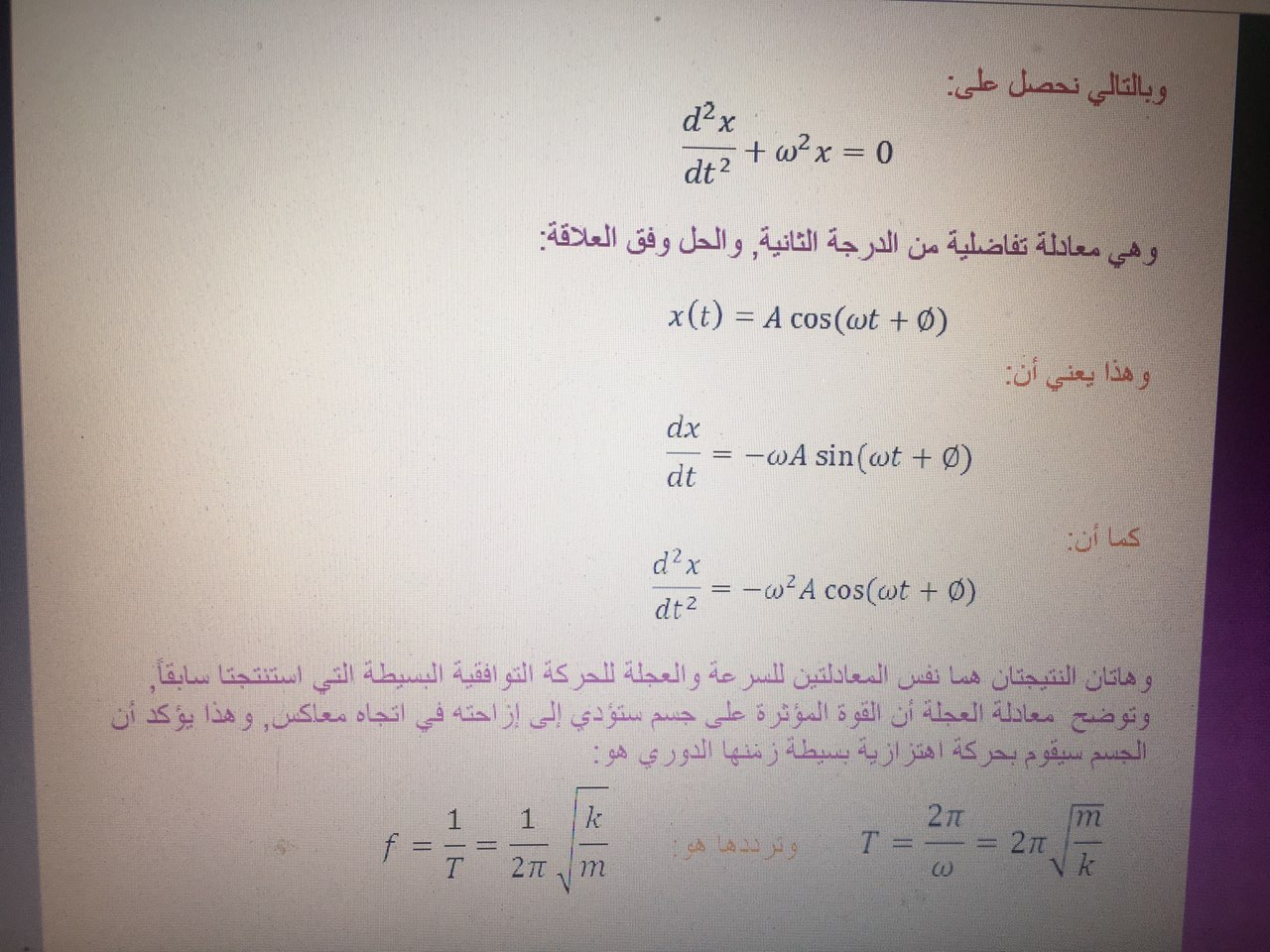 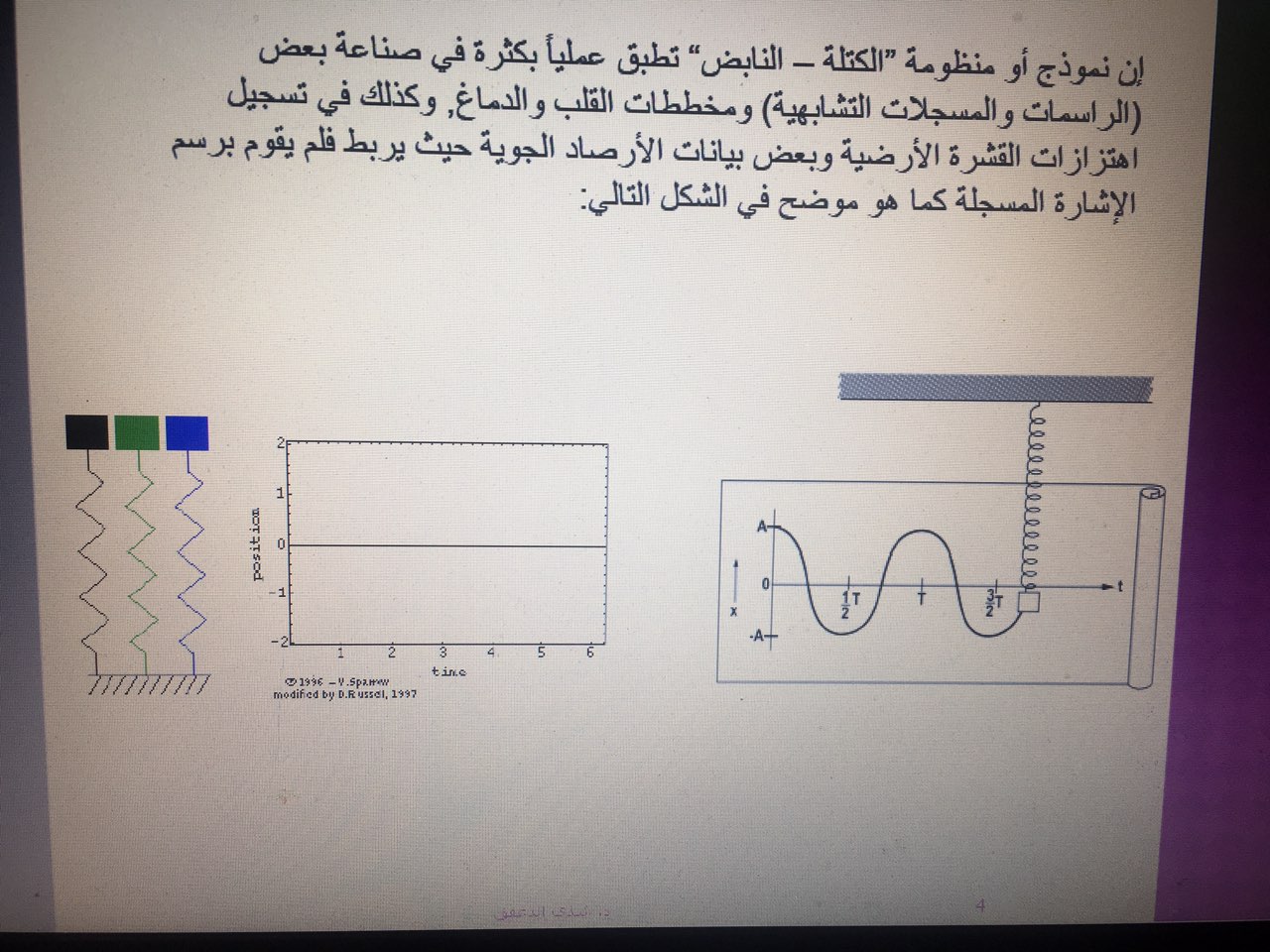 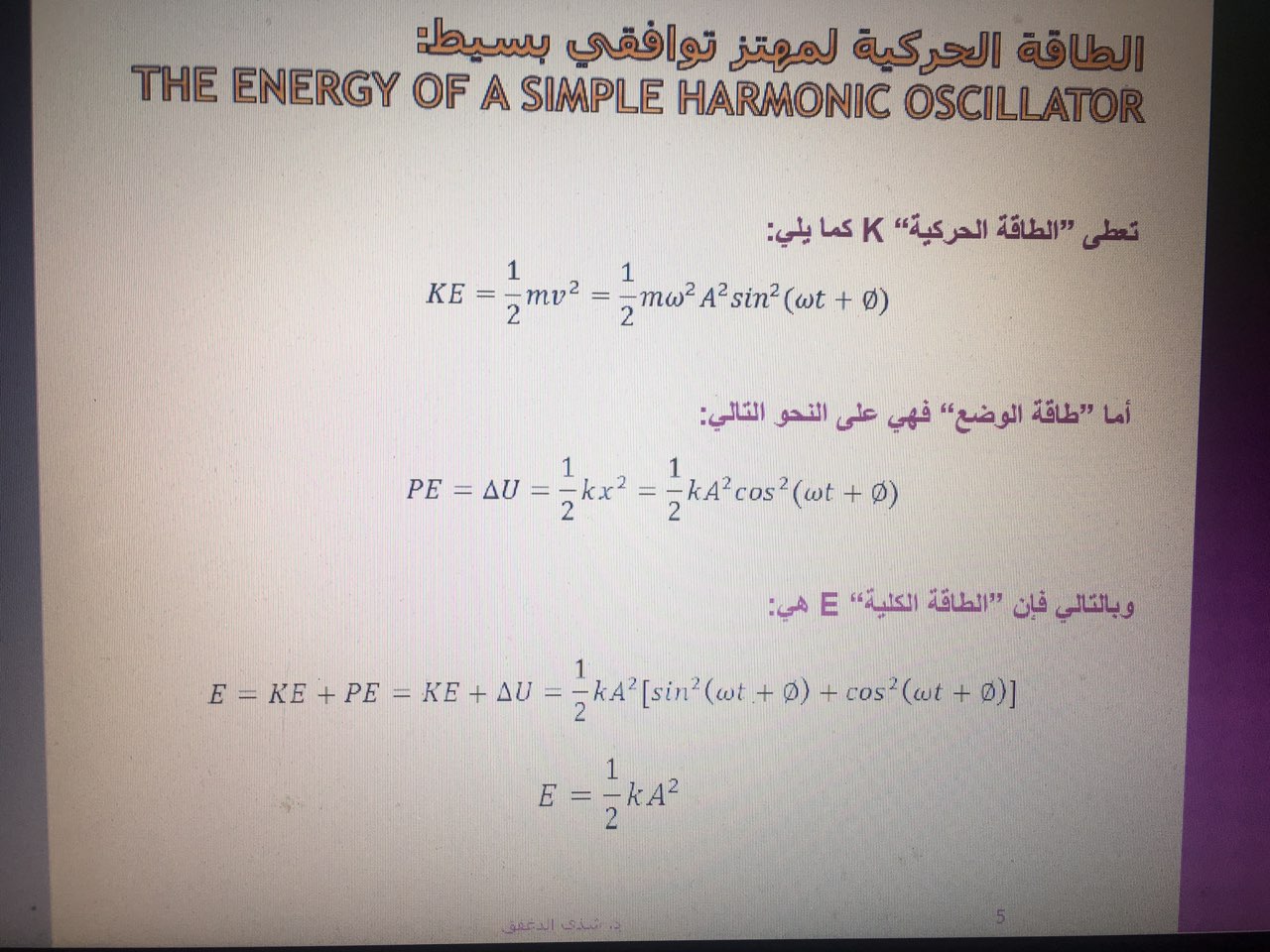 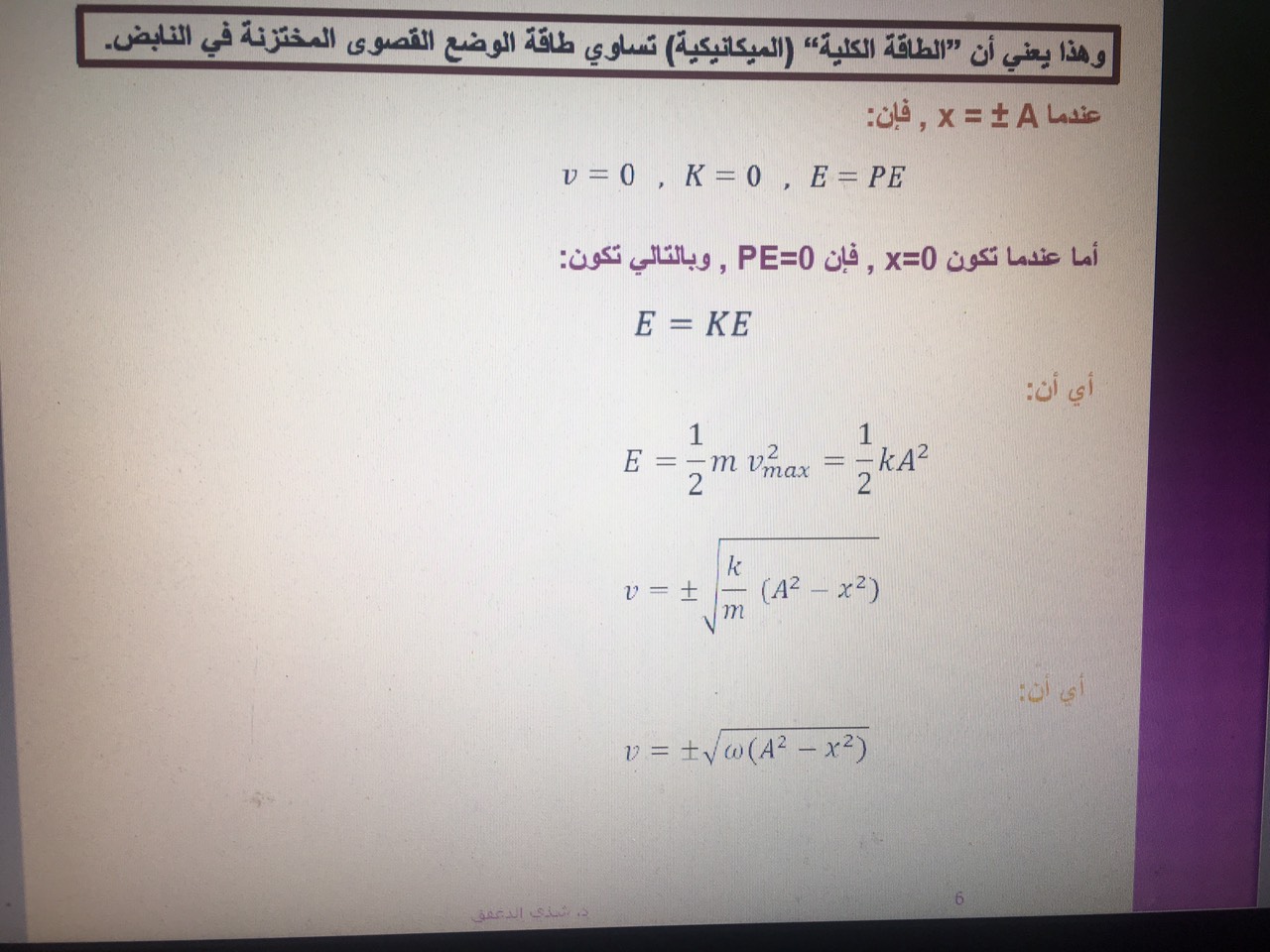 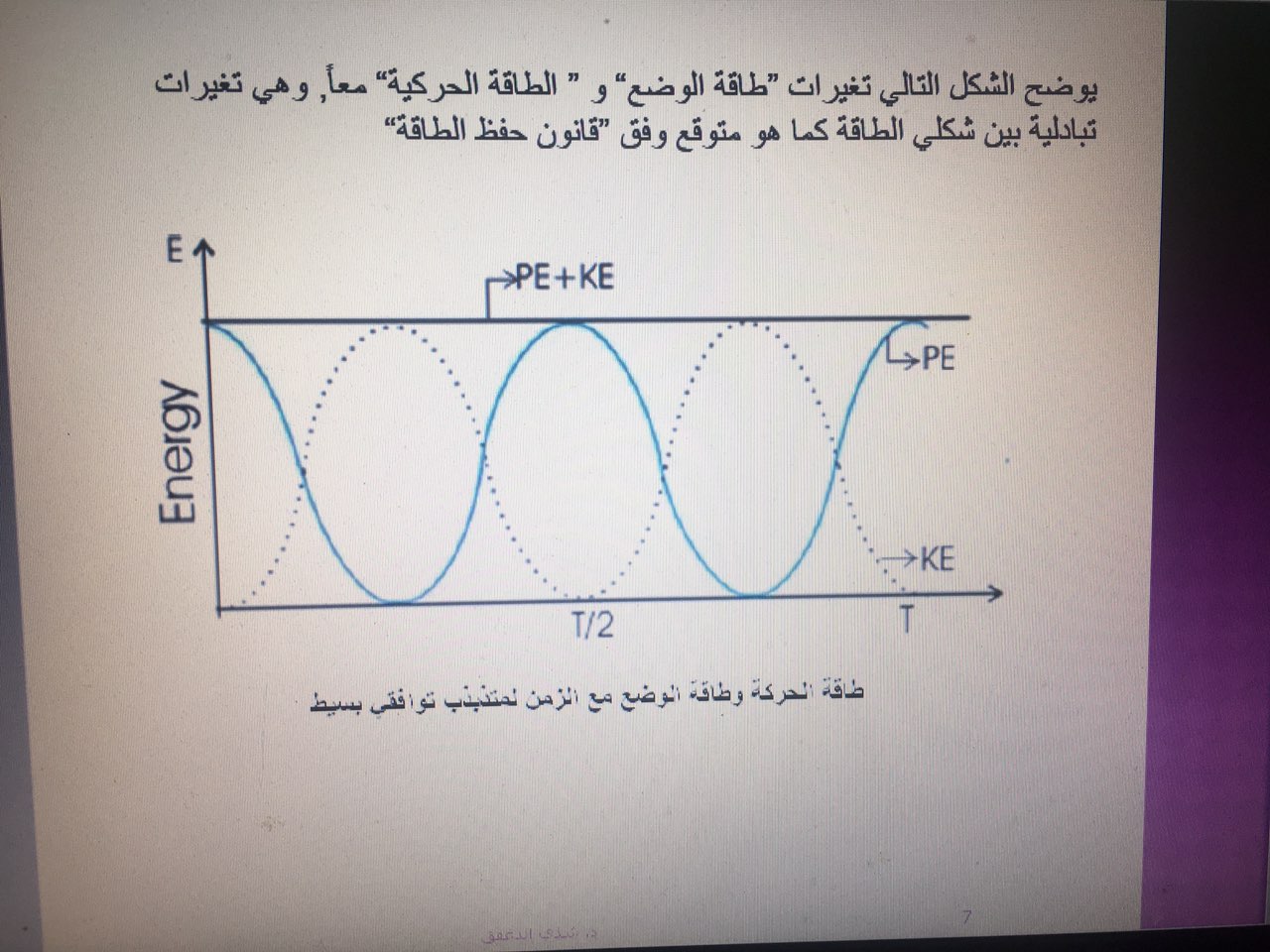 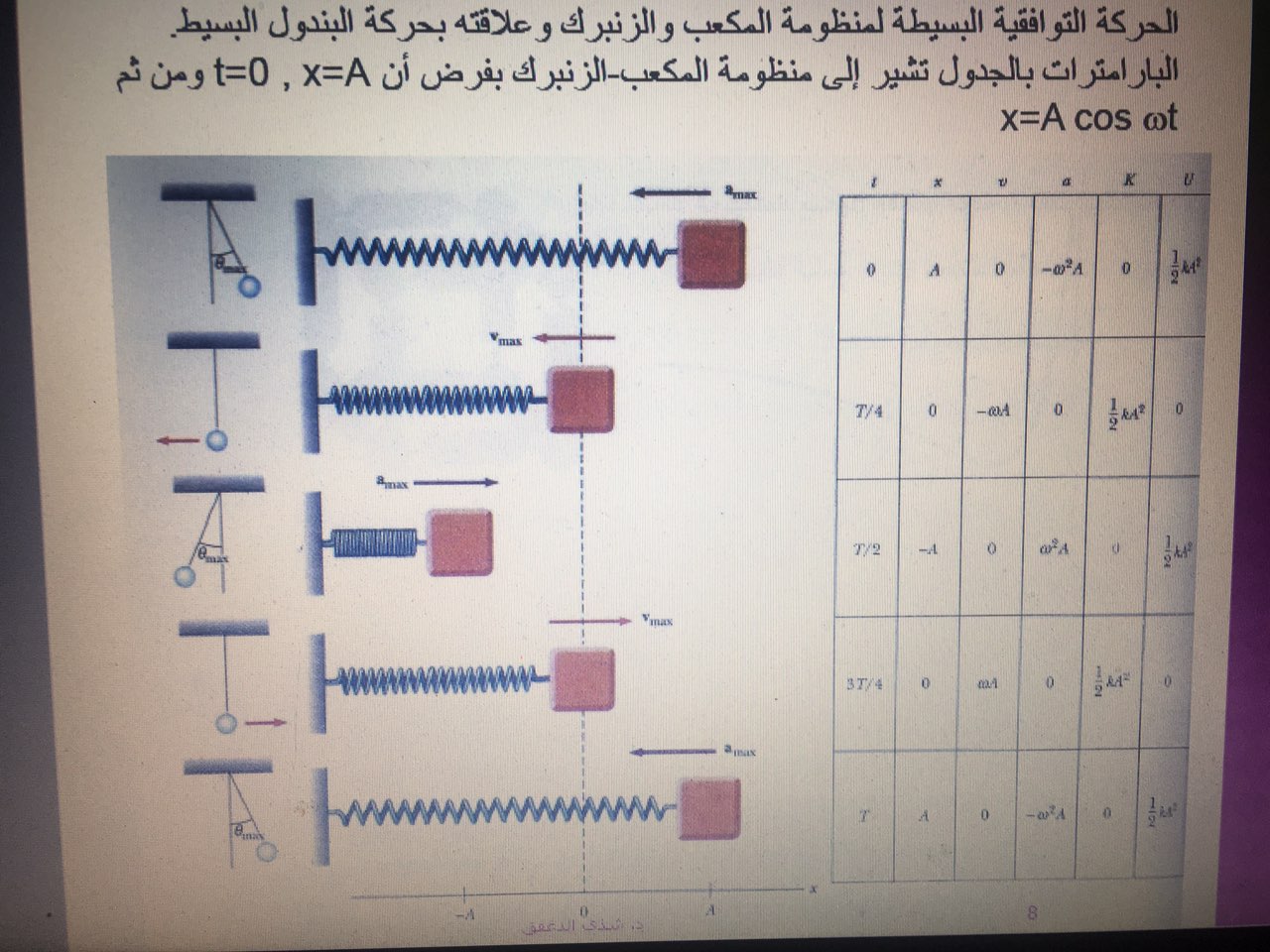 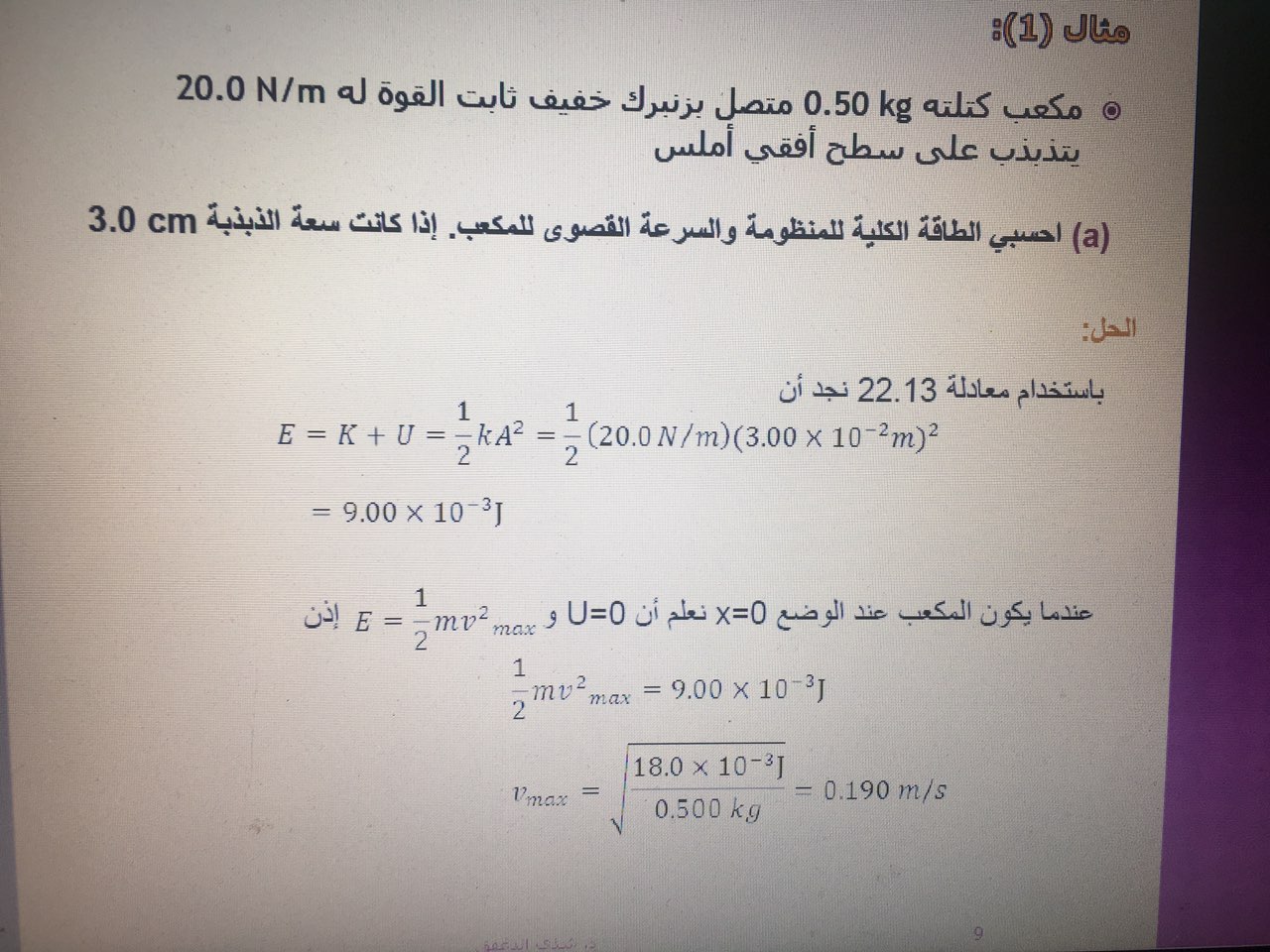 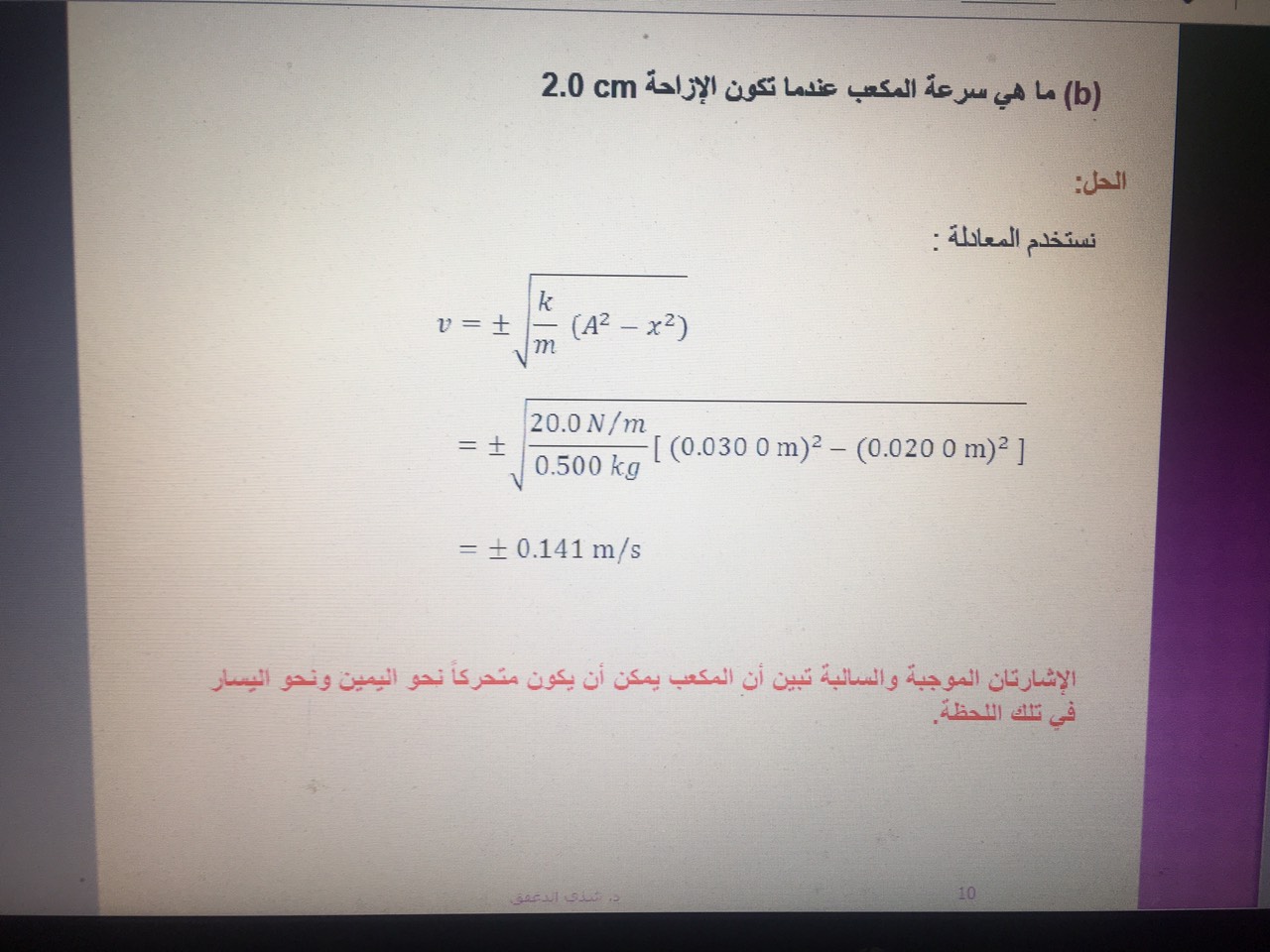 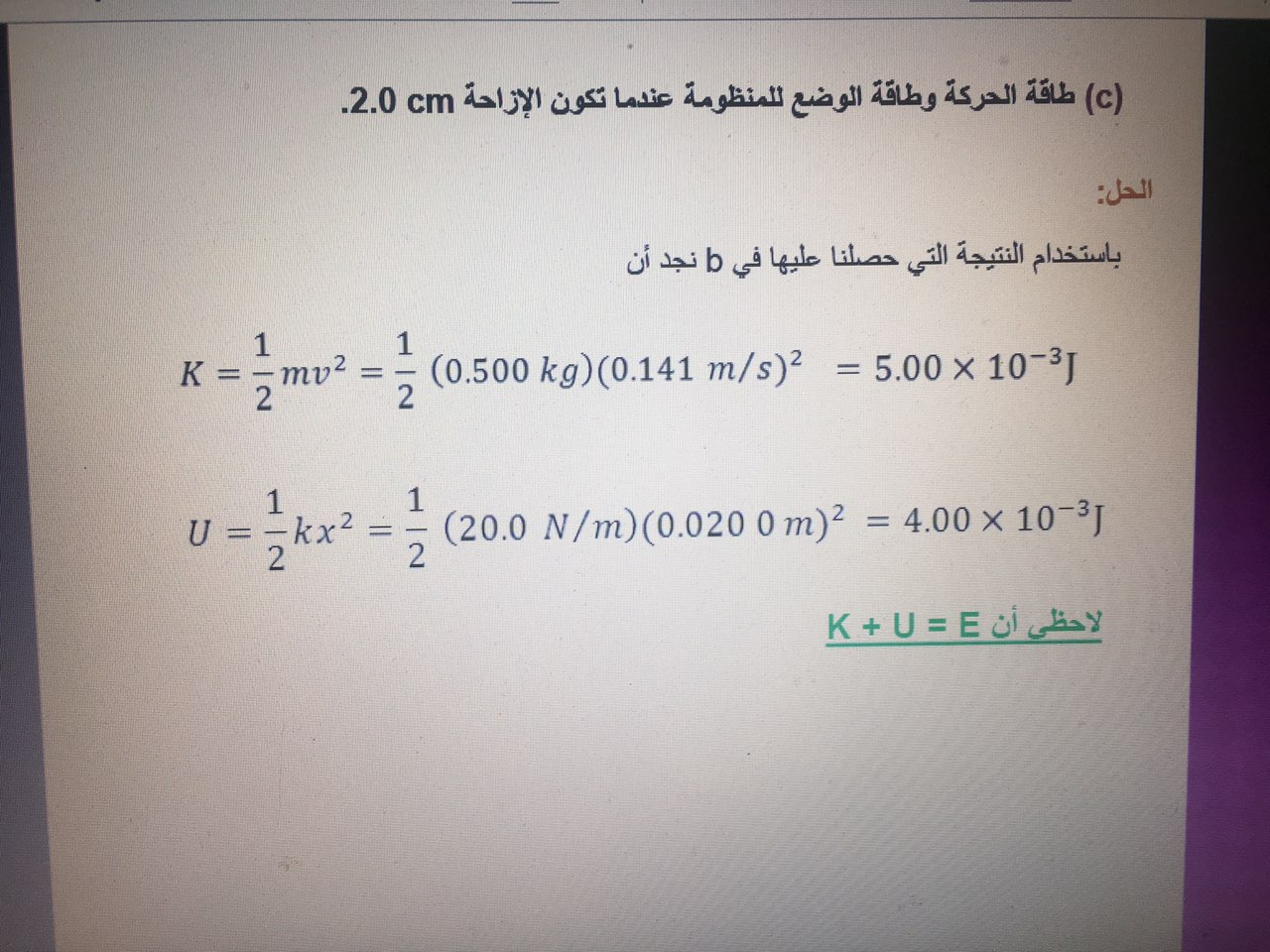 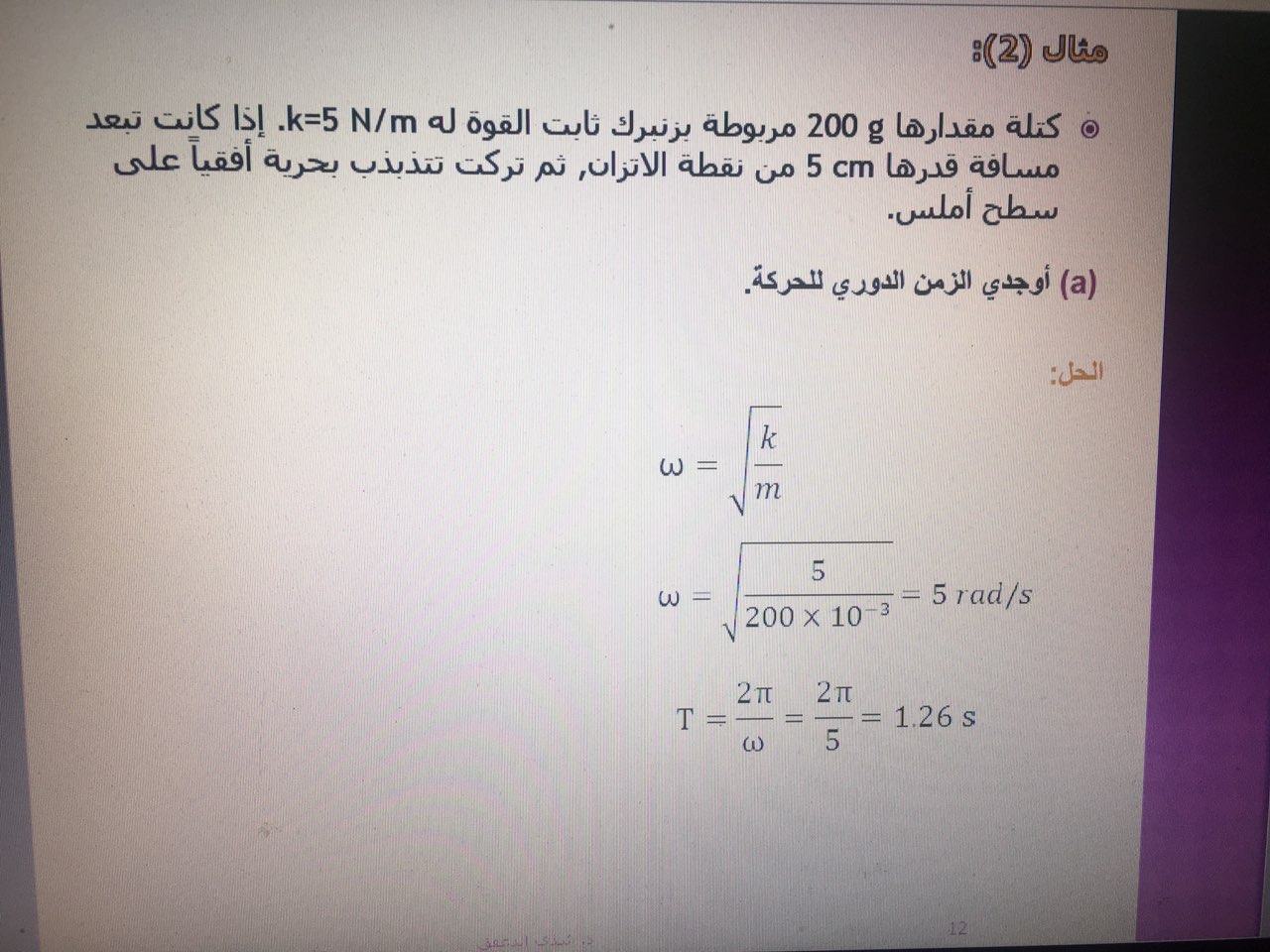